Entrepreneurial Initiative
e-Commerce Business
Steve Brice
Thomas Lehrich
Jonathan Lucus
Luis Interiano
Agenda
Training Module
Web Platform
Order Process and Product Assortment
Candidate Profile and Entrepreneurship Characteristics
Questions and Answers
2
Training Module-Three Step Module
Professional Mastery of Office Technology for Employment (ProMOTE)

This program builds students’ fundamental skills with AT, Microsoft Office, troubleshooting skills and Internet browsing and apply these skills to project-based, time sensitive tasks that mirror what they will find in the workplace.  

Transitions students through the most common computer related office tasks from start to finish through a mixture of formal classroom instruction and rigorous, time-sensitive project-based work. ProMOTE uses an innovative approach to serving transition-age youth and adults focusing on individualized and customized strategies that inspire success.

Sales and Marketing and/entrepreneurship 

Platform Specific Training

On the job training; Introduction to Oracle Order Management, Oracle Commerce Cloud, Website navigation, customer registration and order workflow.
3
Candidate Profile
Responsible for the day-to-day operations of e-commerce operations
Entrepreneurship/Leadership
Customer Service / Order Management
Finance & Accounting
Technology
Experience: 2-3 years in technology or customer service
Qualities, Abilities, Knowledge
Leadership 
Sales & Marketing
Planning & Decision-making
4
Web Platform
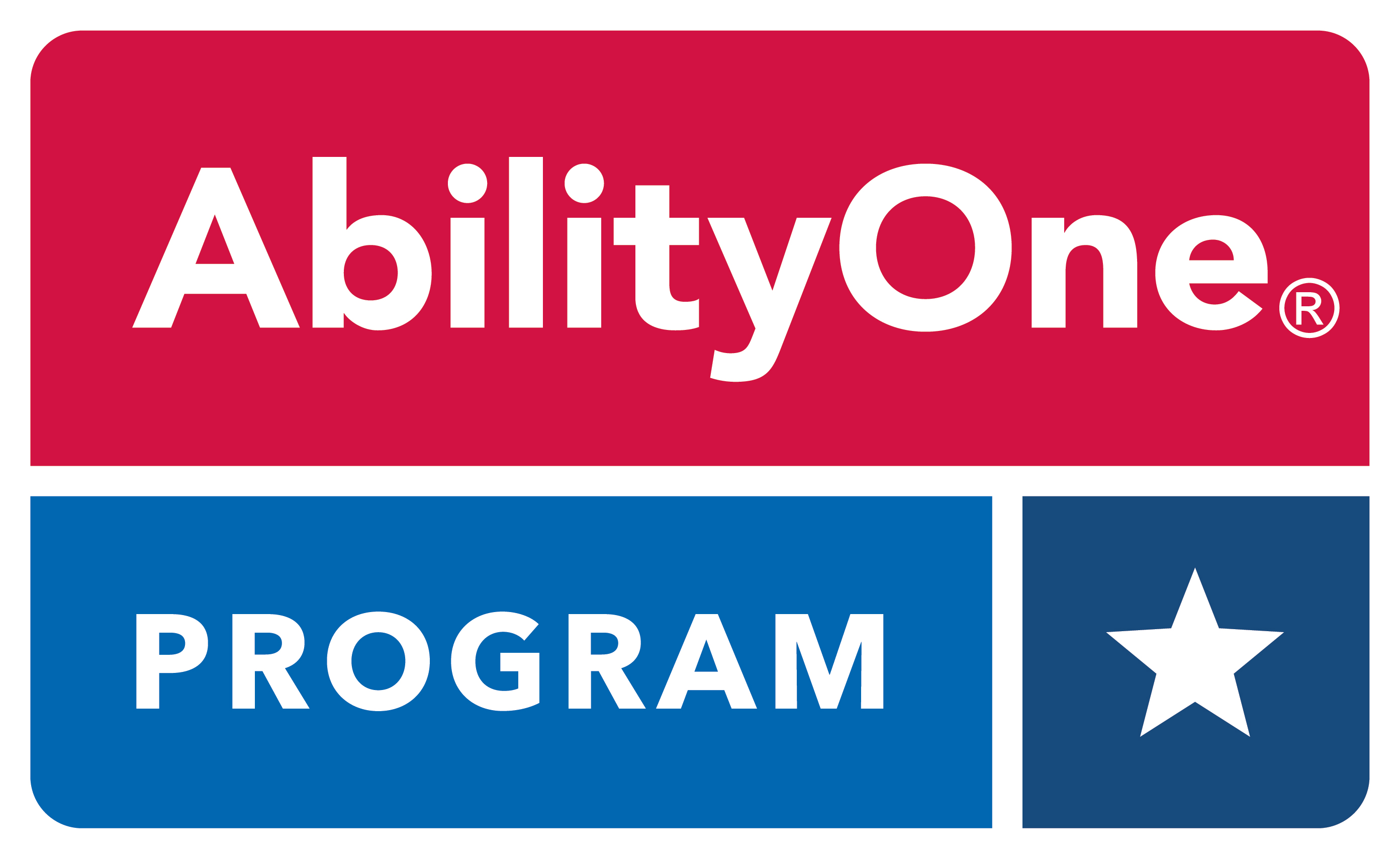 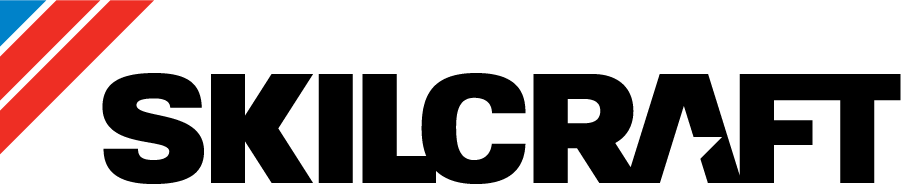 Oracle Commerce Cloud (OCC)

Cloud based technology
Enhanced up-time & performance 
Electronic Data Interchange (EDI) capabilities

Tailored from AbilityOne.com
User friendly layout
Robust search capabilities
Accessibility

Enhanced security
Credit Card Tokenization
5
Order Process
Oracle E-Business Suite (EBS)
Inventory, Order Management, Financials

Order fulfillment
Orders received from website create a sales order, purchase order to supplier, via Electronic Data Interchange (EDI)
Suppliers ship product to customer and submit ship notice, invoice, via EDI
Customer service provides customers status, assists with returns, credits, works directly with supplier order cleanup
6
Products Assortment
Office Supplies
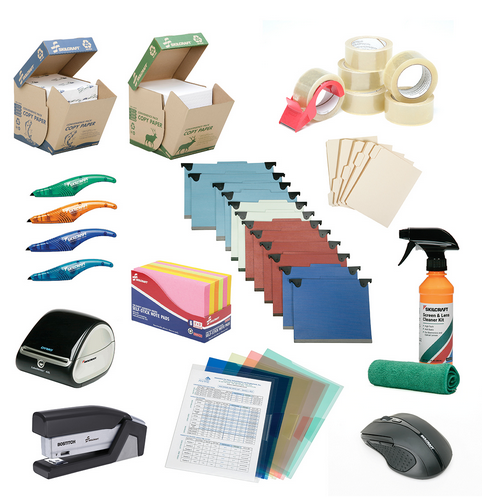 Office Supplies include all the essentials office needs, from binders, clipboards, paper, and envelopes, to storage solutions, furniture and more.
7
Products Assortment
Cleaning & Janitorial Supplies
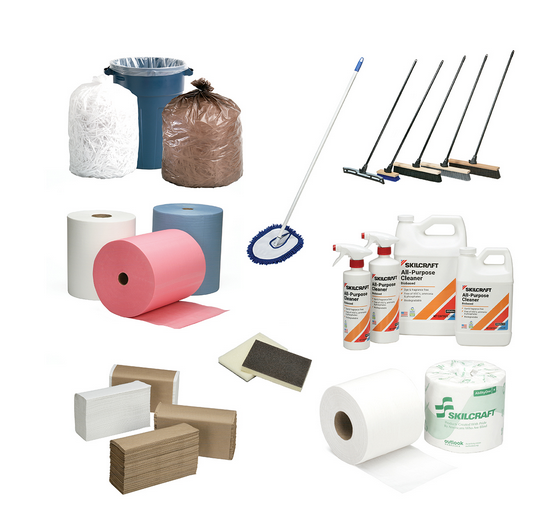 Cleaning and Janitorial Supplies help keep facilities sparkling. Mops, brooms, general purpose or specialty cleaners, or wipers, gloves, and can liners.
8
Entrepreneurship Characteristics
Ambition - Drive and motivation to be successful.

Creativity - Development of innovative ideas and solutions. 

Tenacity - Key attribute; Never giving up and understanding that wins involve dealing with losses.  

Intuition - Understanding what is coming down the road and producing the right answers to vague questions. 

Self-efficacy - A person’s belief that they can perform tasks and fulfill roles; directly related to expectations, goals, and motivation.

Active social strategy for networking – Excellence in building and developing networks.

Risk tolerance - Comfort with higher levels and scenarios of risk.
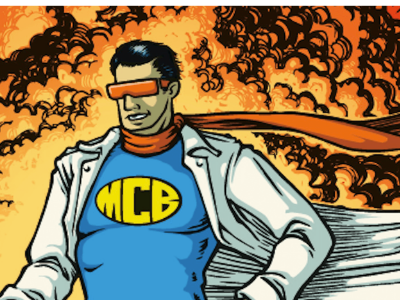 9
Contacts
Thomas Lehrich 
tlehrich@nib.org

Jonathan Lucus
Executive Director, NSITE
703-310-0472
jlucus@nsite.org 

Luis Interiano
Director, E-Commerce & Distribution Programs
703-310-0523
LInteriano@nib.org
10